MÔN TOÁN
1
KIỂM TRA BÀI CŨ
Bài 1: Tính
a) 3 giờ 45 phút + 2 giờ 27 phút
b) 5 ngày 10 giờ – 2 ngày 17 giờ
Bài 2: Một người đi xe đạp từ A lúc 8 giờ 15 phút và đến B lúc 9 giờ 30 phút. Khi đi từ B về A người đó đi xe máy nên thời gian về ít hơn lúc đi là 40 phút. Tính thời gian người đó đi xe máy từ B về A.
TOÁN
NHÂN SỐ ĐO THỜI GIAN VỚI MỘT SỐ
Ví dụ 1: Trung bình một người thợ làm xong một sản phẩm hết 1 giờ 10 phút. Hỏi người đó làm 3 sản phẩm như thế hết bao nhiêu thời gian ?
Tóm tắt: 
1 sản phẩm: 1 giờ 10 phút
3 sản phẩm: ? thời gian
Bài giải:
Thời gian người đó làm 3 sản phẩm như thế là:
1 giờ 10 phút x 3
TOÁN
NHÂN SỐ ĐO THỜI GIAN VỚI MỘT SỐ
Ví dụ 1: Trung bình một người thợ làm xong một sản phẩm hết 1 giờ 10 phút. Hỏi người đó làm 3 sản phẩm như thế hết bao nhiêu thời gian ?
Bài giải:    
Thời gian người đó làm 3 sản phẩm như thế là:
                1 giờ 10 phút x 3
= 3 giờ 30 phút
Đáp số: 3 giờ 30 phút.
1 giờ 10 phút  
   
   3
x
3 giờ
30 phút
TOÁN
NHÂN SỐ ĐO THỜI GIAN VỚI MỘT SỐ
Ví dụ 2: Mỗi buổi sáng Hạnh học ở trường trung bình 3 giờ 15 phút. Một tuần lễ Hạnh học ở trường 5 buổi. Hỏi mỗi tuần lễ Hạnh học ở trường bao nhiêu thời gian ?
Tóm tắt: 
1 buổi : 3 giờ 15 phút
1 tuần : 5 buổi
1 tuần: ? thời gian
Ta phải thực hiện phép nhân: 3 giờ 15 phút x 5 = ?
TOÁN
NHÂN SỐ ĐO THỜI GIAN VỚI MỘT SỐ
3 giờ 15 phút  x 5 = ?
Ta đặt  tính  rồi tính như sau :
3 giờ 15 phút
x
5
15 giờ 75 phút
( 75 phút = 1 giờ 15 phút)
= 16 giờ
15 phút
Vậy : 3 giờ 15 phút x 5
= 16 giờ 15 phút
TOÁN
NHÂN SỐ ĐO THỜI GIAN VỚI MỘT SỐ
*Lưu ý: Khi thực hiện phép nhân số đo thời gian  với một số, nếu số đo của đơn vị đo thời gian bé ở tích bằng hoặc lớn hơn 1 đơn vị đo thời gian lớn liền kề thì ta tiến hành chuyển đổi đơn vị bé sang đơn vị lớn.
TOÁN
NHÂN SỐ ĐO THỜI GIAN VỚI MỘT SỐ
Ví dụ 2: Mỗi buổi sáng Hạnh học ở trường trung bình 3 giờ 15 phút. Một tuần lễ Hạnh học ở trường 5 buổi. Hỏi mỗi tuần lễ Hạnh học ở trường bao nhiêu thời gian ?
Bài giải:
Thời gian mỗi tuần lễ Hạnh học ở trường là:
3 giờ 15 phút x 5 = 16 giờ 15 phút
Đáp số: 16 giờ 15 phút.
TOÁN
NHÂN SỐ ĐO THỜI GIAN VỚI MỘT SỐ
Để thực hiện nhân số đo thời gian với một số ta làm như sau:
- Đặt  tính
-Nhân số đo của từng loại đơn vị đo thời gian với số đó.

* Lưu ý: Nếu số đo của đơn vị bé ở tích bằng hoặc lớn hơn 1 đơn vị lớn liền kề thì ta chuyển đổi đơn vị bé ra đơn vị lớn.
TOÁN
NHÂN SỐ ĐO THỜI GIAN VỚI MỘT SỐ
Ví dụ:   3 phút 5 giây x 7
3 phút  15 giây
x
7
21 phút 105 giây
 = 22 phút 45 giây
TOÁN
NHÂN SỐ ĐO THỜI GIAN VỚI MỘT SỐ
Bài 1: Tính
3 giờ 12 phút x 3		b) 4,1 giờ x 6
     4 giờ 23 phút x 4		    3,4 phút x 4
     12 phút 25 giây x 5	    9,5 giây x 3
TOÁN
NHÂN SỐ ĐO THỜI GIAN VỚI MỘT SỐ
Bài 2: Một chiếc đu quay quay mỗi vòng hết 1 phút 25 giây. Bé Lan ngồi trên đu quay và quay 3 vòng. Hỏi bé Lan ngồi trên đu quay bao nhiêu lâu ?

Tóm tắt:
1 vòng: 1 phút 25 giây
3 vòng: ? thời gian
TOÁN
NHÂN SỐ ĐO THỜI GIAN VỚI MỘT SỐ
Để thực hiện nhân số đo thời gian với một số ta làm như sau:
- Đặt  tính
-Nhân số đo của từng loại đơn vị đo thời gian với số đó.

* Lưu ý: Nếu số đo của đơn vị bé ở tích bằng hoặc lớn hơn 1 đơn vị lớn liền kề thì ta chuyển đổi đơn vị bé ra đơn vị lớn.
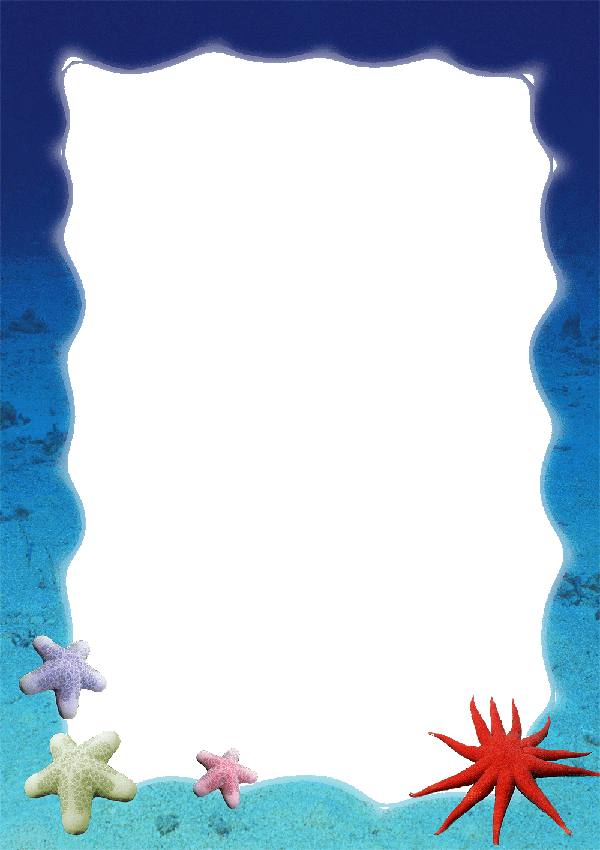 Chúc quý thầy cô mạnh khoẻ!
Chúc các em chăm ngoan, học giỏi